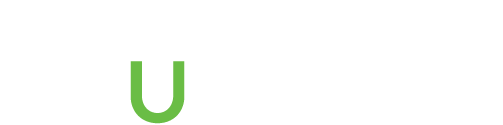 Click to edit Master title style
EDIT MASTER TEXT STYLES
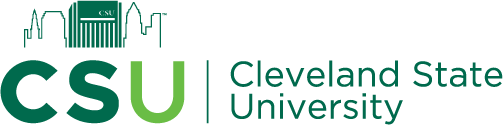 Click to edit Master title style
EDIT MASTER TEXT STYLES
Click to edit Master title style
Edit Master text styles
Second level
Third level
Fourth level
Fifth level
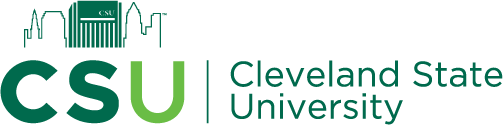 Click to edit Master title style
Edit Master text styles
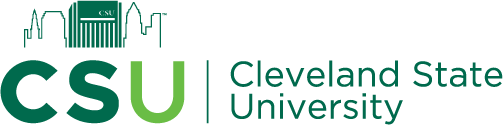 Click to edit Master title style
Edit Master text styles
Edit master text styles
Edit Master text styles
Second level
Third level
Fourth level
Fifth level
Edit Master text styles
Second level
Third level
Fourth level
Fifth level
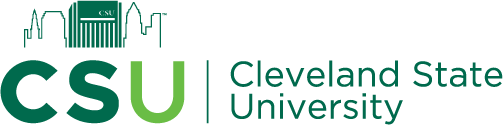 Click to edit Master title style
Edit Master text styles
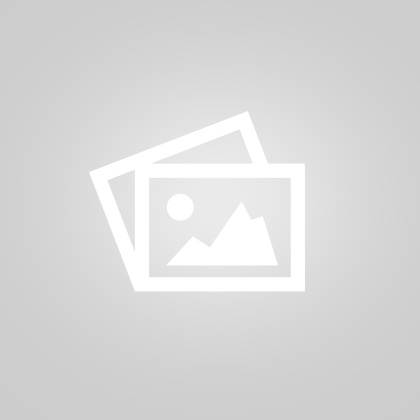 Edit Master text styles
Second level
Third level
Fourth level
Fifth level
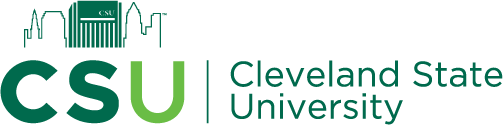 Click to edit Master title style
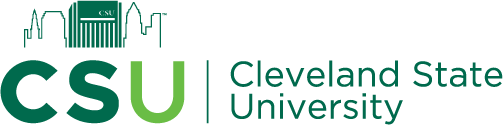 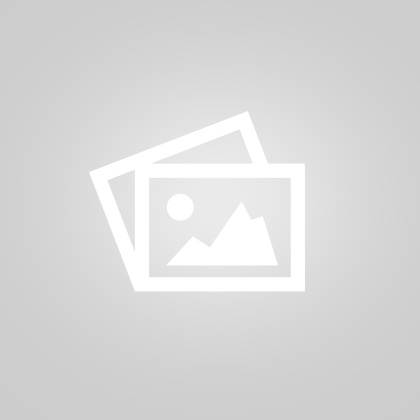 Click to edit Master slide
Edit Master text styles
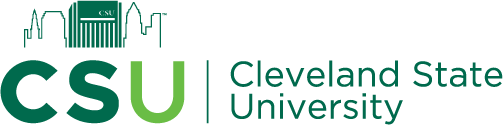 Click to edit Master title style
Edit Master text styles
Second level
Third level
Fourth level
Fifth level
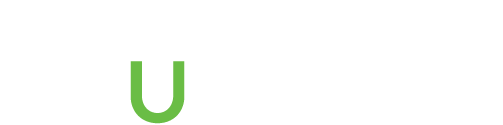 Click to edit Master title style
Edit Master text styles
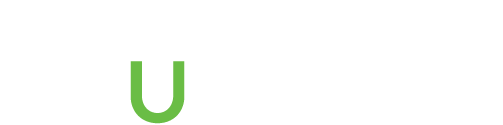 Click to edit Master title style
Edit Master text styles
Edit master text styles
Edit Master text styles
Second level
Third level
Fourth level
Fifth level
Edit Master text styles
Second level
Third level
Fourth level
Fifth level
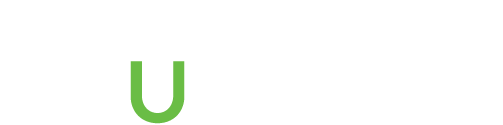 Click to edit Master title style
Edit Master text styles
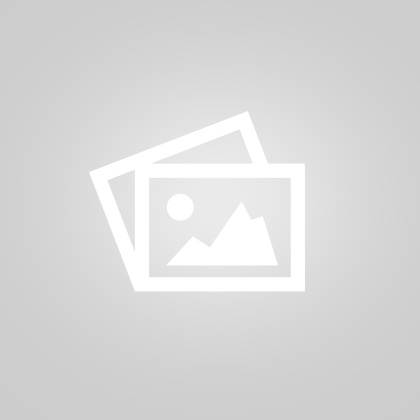 Edit Master text styles
Second level
Third level
Fourth level
Fifth level
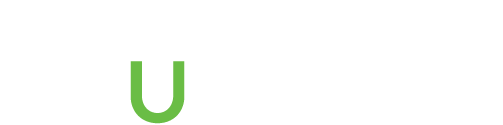 Click to edit Master title style
Edit Master text styles
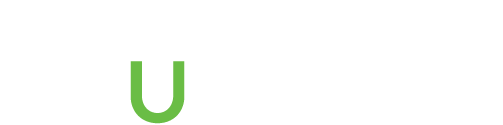 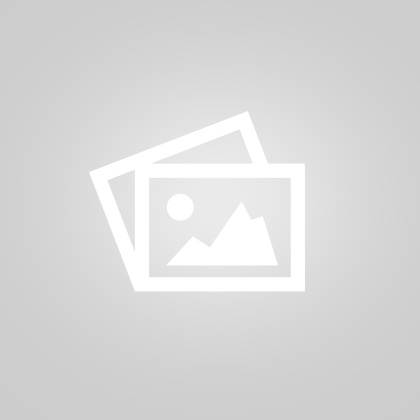 Click to edit Master slide
Edit Master text styles
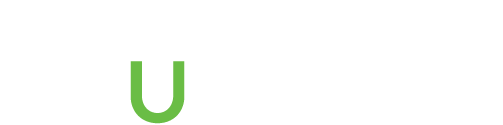